Scott’s (not so) Ultimate Computer
Objectives:
(not so ultimate) Microsoft Flight Simulator  X and FS 2004 and FS 2000 Computers and Controls
Stay within a reasonable budget.

Put most of the money toward controls and displays.

Limited to two displays, because 3 or 4 display configurations get very costly
Large display on top for scenery.
Smaller display on bottom for gauges.
Controlled by current nVidia GeForce 9600    card (two monitor capable).

Dedicated computer for Microsoft Flight Simulators  only – no other software or networking will be installed.

Good quality components from well known brands.  No compatibility problems.

No future expansion needed since FS X is the last version by Microsoft.

Seating and mounting of monitors and controls to be determined later, scrounging for materials.
Current Video Card
PCI e – 16 slot, plus 4 pin power connector
2 DVI video out
nVidia GeForce 9600 set up
Only one monitor is installed on my current compter.
Up to two can be used, with different resolutions for each.
Saitek Flight Controls
Seven USB 2.0 connections, switch boxes could be hubbed
Windows 7 compatible
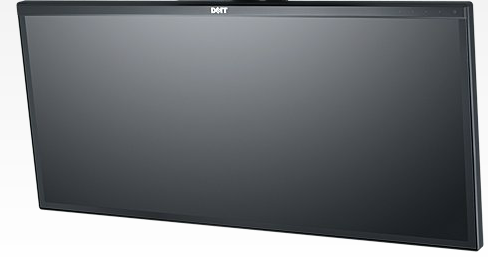 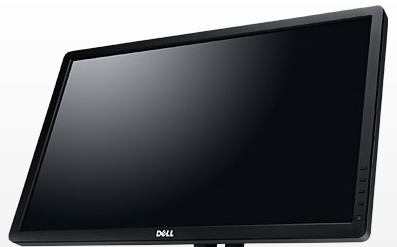 Anticipated Monitor Set-up
Scenery Monitor
DVI connection
2560 x 1080 native resolution (will nVidia GeForce 9600 support it?)
Gauges Monitor
DVI connection
1908 x 1080 native resolution (no problem for nVidia GeForce 9600)
Requirements:
Computer Objectives
Dedicated to Flight Simulators only:      Only software to be installed:
     Windows 7
     Flight Simulator X
     Flight Simulator 2004 (Century of Flight)
     Flight Simulator 2000 (Concorde)

Maximize performance, but don’t buy more performance than Flight Simulator X can handle (released 2006)
 
Buy good quality brands, but not unneeded features

Pay close attention to compatibility – as few problems as possible

Future expansion not important (FS X is last version)

Solid State Hard Drive (just because I want to try one)
All I/O by USB ports, except DVD-ROM for installation
Back up to 64 GB USB drive
32 bit programs  (will run on 64 bit)

1 GHz Processor needed for both Windows 7 and Flight Simulator X (faster desirable)

2 GB Ram sufficient for Windows 7 64-bit (more desirable)

16 GB disk space for Windows 715 GB disk space for Flight Simulator X  2 GB disk space for Flight Simulator 2004350 MB disk space for Flight Simulator 2000
 36 GB Total disk space needed

9 USB ports needed (3 can be hubbed)
     7 for Saitek aircraft controls
     1 for keyboard
     1 for mouse     All are USB 2.0 only

Audio output for my home stereo system.
Motherboard Requirements
Intel Chipset for Intel Processor preferred

PCIe 16 for nVidia GT 3600 Graphics Card

UEFI Bios (seems the most popular)

9 USB ports 2.0 or higher (keyboard, mouse, and 7 aircraft simulator controls, some of which can be hubbed)

Two DDR3 memory slots or more 

Two SATA ports for DVD-ROM and Solid State Drive
Motherboard
Meets all requirements in previous slide.
MicroATX form factor.
 Windows 7 certified.
Intel Chipset for sure compatibility with an Intel processor.
Intel DH67BLB3 Motherboard
Meets all requirements.
Windows 7 certified.
MicroATX
Intel DH67BLB3 Motherboard I/O
8 rear panel USB ports .
Optical Output to Stereo System.
Processor
Fits motherboard socket.
Easily exceeds processing power needed (1 GHz processor).
Includes fan.
Case
Micro ATX form factor matches Intel motherboard.
I just like the style – looks like aviation equipment, not a computer.
Includes fan, and ability to add a second fan if needed.
Silverstone SG02B-F Case Interior
Good online reviews for quality
Motherboard is a little hard to install,
But otherwise  reasonably easy to work inside.
Power Requirements
Wattages:
Motherboard:  ~ 70 Watts (50 at idle)
CPU:  115 Watts under load (78 at idle)
Memory: ~ 3 Watts max
Solid State Drive:  ~ 2 Watts active, (0.7 watts idle)
Video Card: 95 Watts max
DVD-ROM: ~ 20 Watts during spin up (~ 12 Watts reading)
Keyboard and mouse: Under 1 Watt

USB Power Load from Saitek Aircraft Controllers: ~ 20 Watts
This is just a guess for all seven controllers.  Even the on-line Saitek manuals do not have a power specification.

Computer:  326 Watts peak power
                     + 90 Watts (30% headroom)

                     416 Watts specified
Powersupply
400 Watts – meets peak power spec easily, just under 30% headroom spec
Connectors: 24 pin motherboard, 4-pin CPU, DVD-ROM, GeForce 9600 6-pin
ATX form factor, same maker as case for sure compatibility.
Includes fan.
Ram Memory
Matches motherboard’s DDR3, 1333 MHz DIMM requirements.
4 GB easily meets the 2 GB needed.
Only one module needed, but motherboard has 4 slots.
Solid State Drive
For C:\ drive.  All software will be installed on this one drive.
120 GB easily meets the 36 GB needed.
SATA  III connection to motherboard for fast running of Flight Simulator program.
DVD-ROM
Intended for installations only.  High performance  or R/W drive not needed.
Samsung usually has good quality.
Keyboard and Mouse
I really want wireless.
I like a simple, straightforward, light weight keyboard.
I have used and liked Dell keyboards and mice before.
Prices
Saitek Pro Flight Ultimate Bundle Flight Controllers		$ 719.00
Seven USB cables,  6 to 10 foot needed (@ $5.00 each)	$   35.00
Dell UltraSharp U29113WM 29” Ultra-wide Monitor		$ 700.00	
Dell UltraSharp U2312HM 23” Monitor		$ 250.00
Two DVI Cables				$   30.00
SilverStone Sugo Series SG02B-F MicroATX Case with Fan	$   75.00
SilverStone SST-ST40F-ES 400W Power Supply		$   49.00
Intel DH46BLB3 Socket LGA1155 MicroATX Motherboard	$   89.00
Intel Core i3-2100 Processor, Dual Core, LGA1155 with Fan	$ 100.00
Kingston 4 GB DDR3, 1333MHz DIMM  		$   33.65
Kingston SV300S37A 120GB Solid State Drive, SATA III		$   80.00
Samsung 18x DVD-ROM 48x CD-ROM SATA, Black		$   17.00
NVidia GeForce 9600 GT Video Card, PCIe-16, two DVI outputs	Already Owned
Dell KM632 Wireless Keyboard and Mouse		$    38.24
Miscellaneous mounting materials, cables and hardware	$  100.00
Approximate shipping charges			$    60.00
64 GB Flash Drive for back-up			Already Owned
Windows 7 (from Parkland/Microsoft Alliance)		Free
Microsoft Flight Simulator X, FS 2004, and FS 2000		Already Owned
Total without taxes (probably none on Internet)	$ 2,376.89
 
(Cost of computer components only		$     481.89					 + shipping charges & taxes)